The Ministry of Missions Mobilization is the hard work of:
Approaching churches and leaders, winning their confidence, and promoting missions events,
sharing the missions vision in events, and
facilitating changes and projects so that churches will participate effectively in the Great Commission.
Only about 10% of the Christian churches are actively involved in cross-cultural missions!
We cannot resign ourselves to this situation!
©Depositphotos.com/Viktoria Protsak
The Three Stages of Missions Mobilization
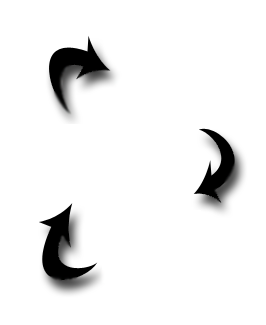 Approach 
leaders and promote events.
Facilitate changes
and projects.
Share the
missions visión.
The Great Variety of Missions Events
Begin with your own church.
When you have a missions event in your church, invite people from other churches. 
Offer a missions event to pastoral alliances.
Contact the Director of Missions and Evangelism of your own denomination.
You can offer Your Church in your denomination’s Bible institute.
You can offer Your Church in other Bible institutes and seminaries.
Investigate the missions events calendar for Mexico on the internet and invite someone.
Join COMIMEX.
Maintain a data base of contacts and follow up on the growth of their missions vision.
Sell Your Church and missions materials wherever you go.
The moment will finally come when they ask you, “How do we take the first step?”
Your
Church
Your
Church
That is the perfect opportunity to offer Your Church.
©Depositphotos.com/Lorelyn Medina
Approaching Pastors and Leaders
Have contact with them.
Have a humble attitude.
According to this guy, my whole ministry has been useless!
The church exists for world missions!  The  Bible speaks about missions on every page!  If you are not involved in missions, you are in sin!
Be positive
Be an example
Practicle ideas…
©Depositphotos.com/Andrey Polichenko
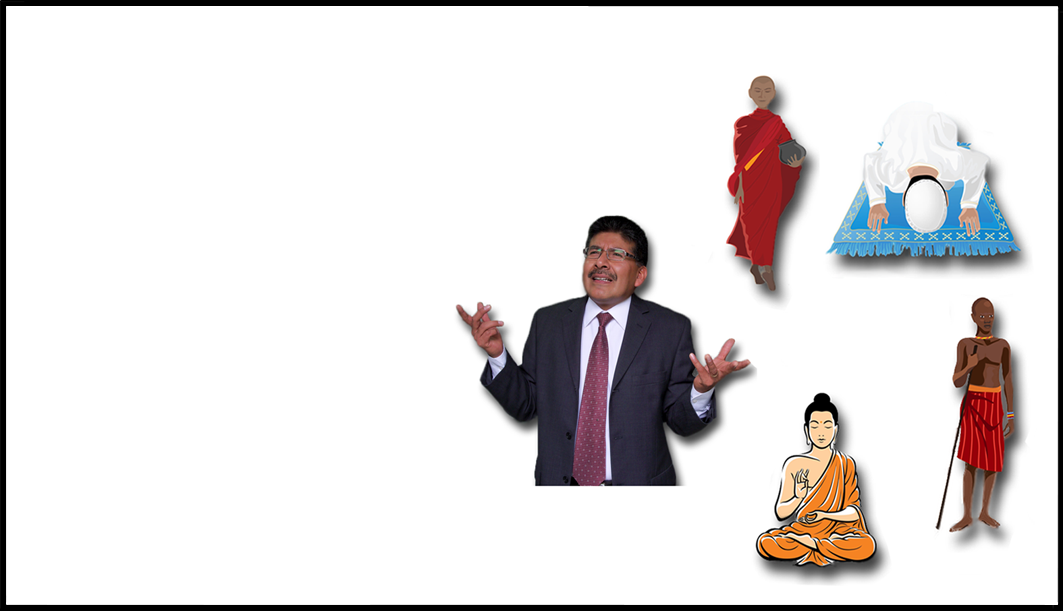 The Challenge!
The pastor responds to the missions mobilizer:
“You are asking me to invest money, time, and personnel…
	Which I do not have,
To evangelize ethnic groups…
	Which I did not know existed,
Using structures and strategies…
	That I do not know about,
For reasons and motives…
	I do not understand…
To save souls…
	That will never attend my church?!”
COMIMEX:
©Depositphotos.com/Mike Smith/dayzeren/Martin Malchev
Sharing the Missions Vision
Were they  excited,
 or bored?
©Depositphotos.com/Martin Mark Soerensen
Change of Worldview
Change of  Behavior
Sound
Variety
Repetition and anticipation
Stay on the topic.
Be yourself.
Don’t bore them with too many statistics.
©Depositphotos.com/Jorg Rose-Oberreich
Examples
Questions
Use all 5 senses.
Preparation
Integrate the teaching with what the students already know and do.
Symbols
©Depositphotos.com/AvelKrieg
The Motto of the Missions Mobilizer:
“Missions teaching without a plan
		Will end up in the trash can;
A project without the vision
		Will shortly lack provision!”
The only escape now is by going to the mission field yourself!  Together we can do it!
©Depositphotos.com/Milan Vasicek